Supplemental information
Table 3
Table 3: Daily assessments and blood samples. Safety bloods in italic. Virology sampling collected from the last 10 participants in each cohort.
Figure 8
A
A
B
C
D
H
E
F
G
L
I
J
K
O
N
M
P
[Speaker Notes: Len’s new supplemental data]
Figure 8: Biomarkers over time. 

SOC (blue)- standard of care. NAF (pink)- Nafamostat Mesylate

A-G : 	Dynamic changes of COVID-19 cytokine storm related cytokines IL-1β, CCL-2, IL-10, 	TNF⍺, IL-17A, GM-CSF, amphiregulin

H-P : 	Key clinical biomarkers troponin, SpO2/FiO2 ratio, white blood cell count, 	neutrophil count, monocyte count, lymphocyte count, platelets count, PT and ferritin. 

Data presented as mean with best-fit line and 95% confidence intervals by linear regression. GM-CSF data were mostly below the LLOD, however, raw data was used to plot the graph.
[Speaker Notes: New legend]
Figure 9A
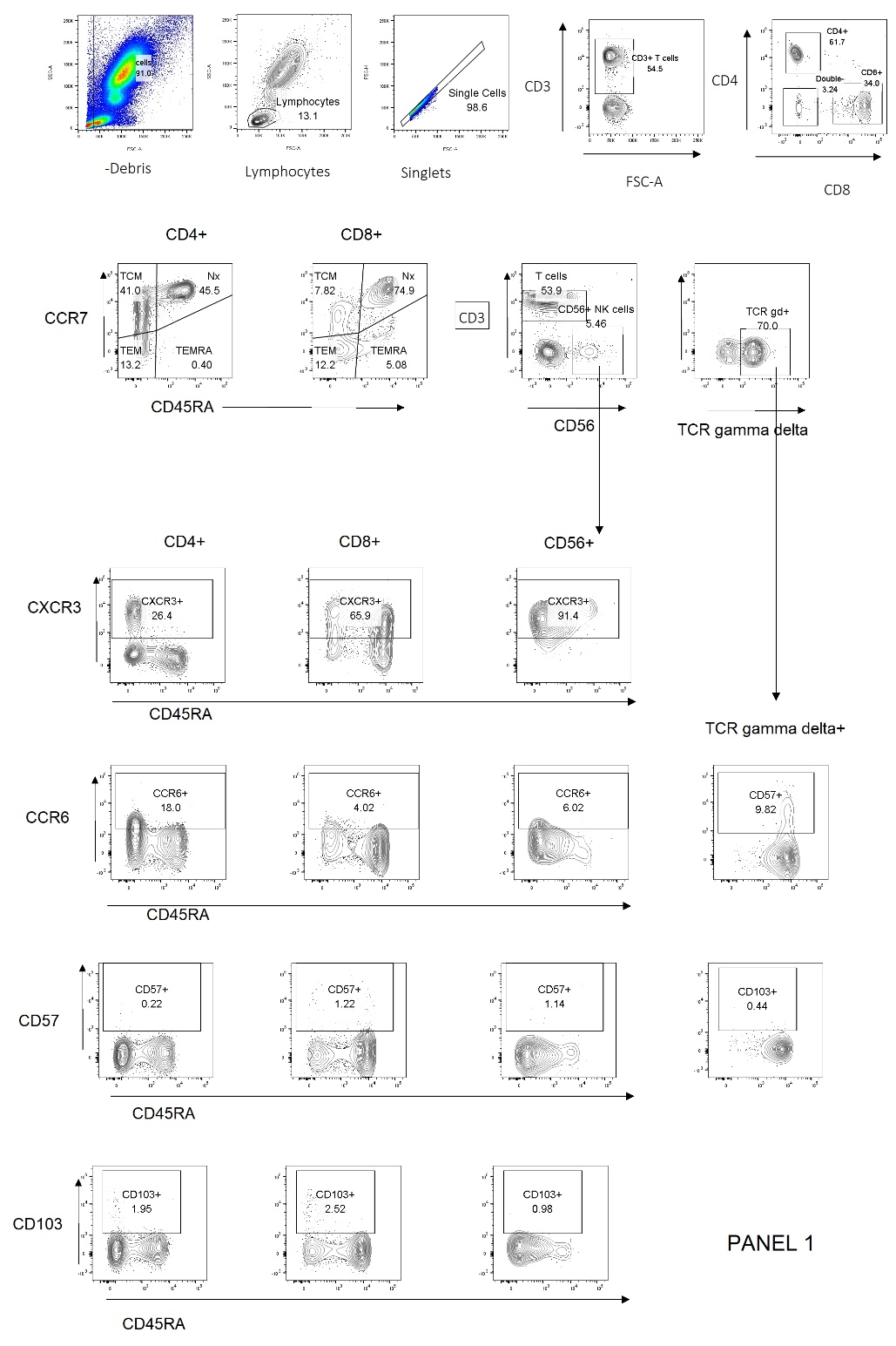 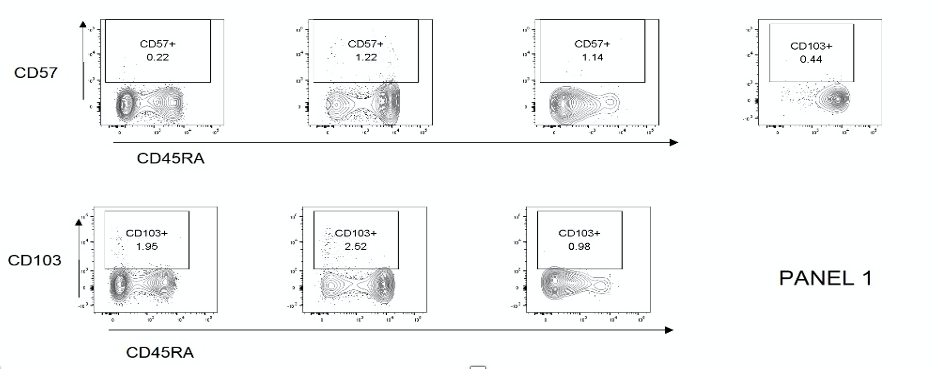 Figure 9A: Gating strategies for T cell subsets. 

After exclusion of debris and selection of lymphocytes on Fsc Vs Ssc, doublets were excluded and CD3+ T cells selected. CD4+ and CD8+  T cell subsets were selected and subdivided into naïve versus memory subsets according to expression of CD45RA and CCR7 as shown. 
Expression of TCRd on cells expressing CD3 but negative for CD4 and CD8 was used to identify gamma-delta-T cells.
Figure 9B
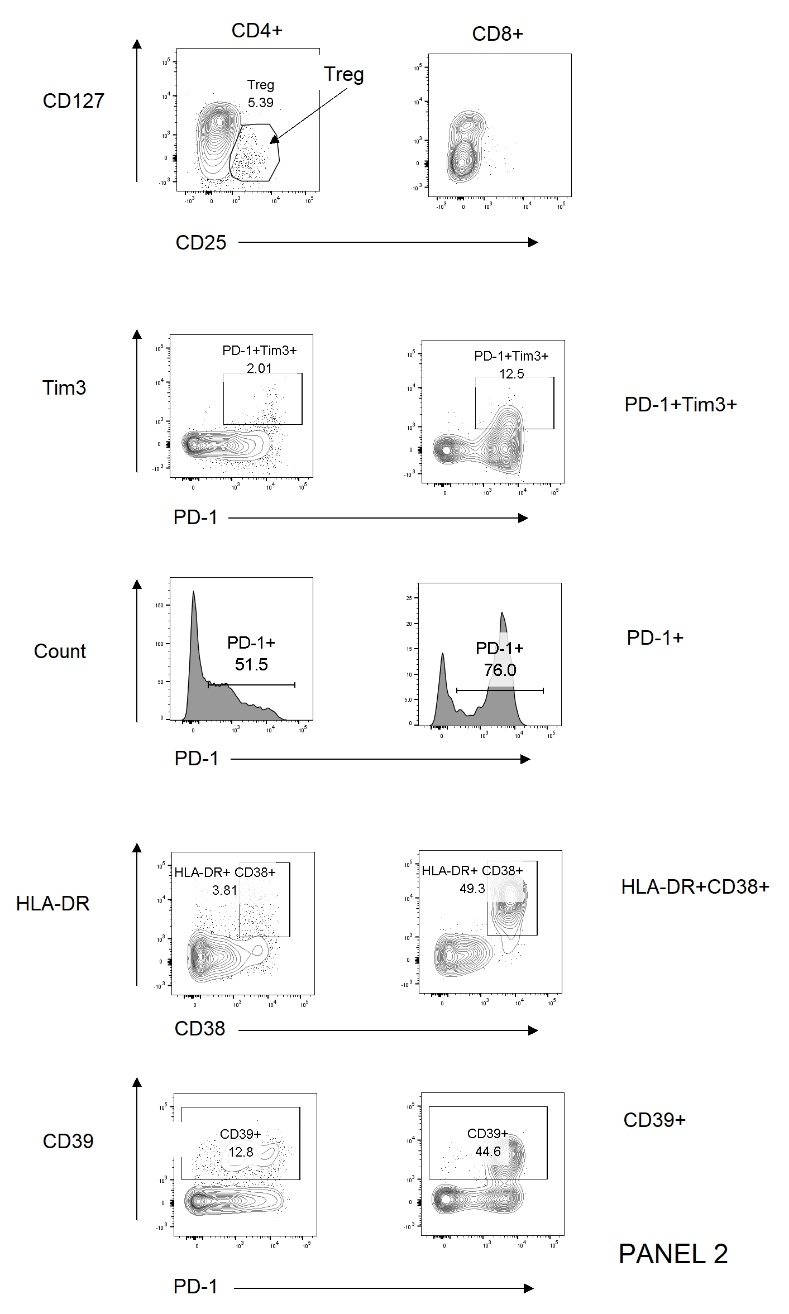 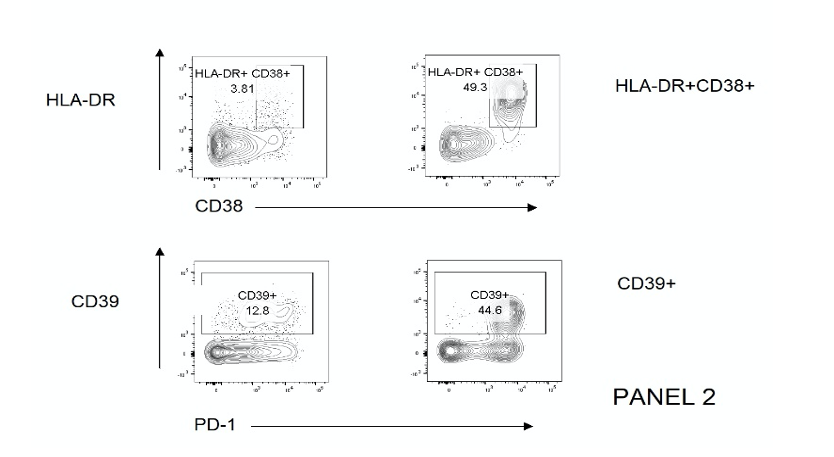 Figure 9B: Gating strategy for T cell subsets.
CD4+ and CD8+ subsets were gated as shown previously. CD4+ T cells are shown in the left hand column and CD8+ T cells on the right. Treg were gated within the CD4+ population as CD25+CD127low cells. Activated T cells were gated as CD38+HLA-DR+ as shown.
Figure 9C
Figure 9C: Gating strategy for B cells and monocytes. 

After exclusion of debris and doublets CD45+ cells were selected and subdivided into lymphocytes, monocytes and granulocytes according to CD45 expression level and side scatter properties. Within the lymphocyte gate B cells were selected as CD19+ and antibody secreting cells identified as CD27+CD38+. Lineage negative monocytes (CD3 / CD19 / CD66b / CD56-)were subdivided to classical, transitional and non-classical subsets according to expression of CD14 and CD16. A control non-covid sample showing a distinct non-classical monocyte population is also shown. Granulocytes were subdivided into Neutrophils and Eosinophils on the basis of CD16 expression.
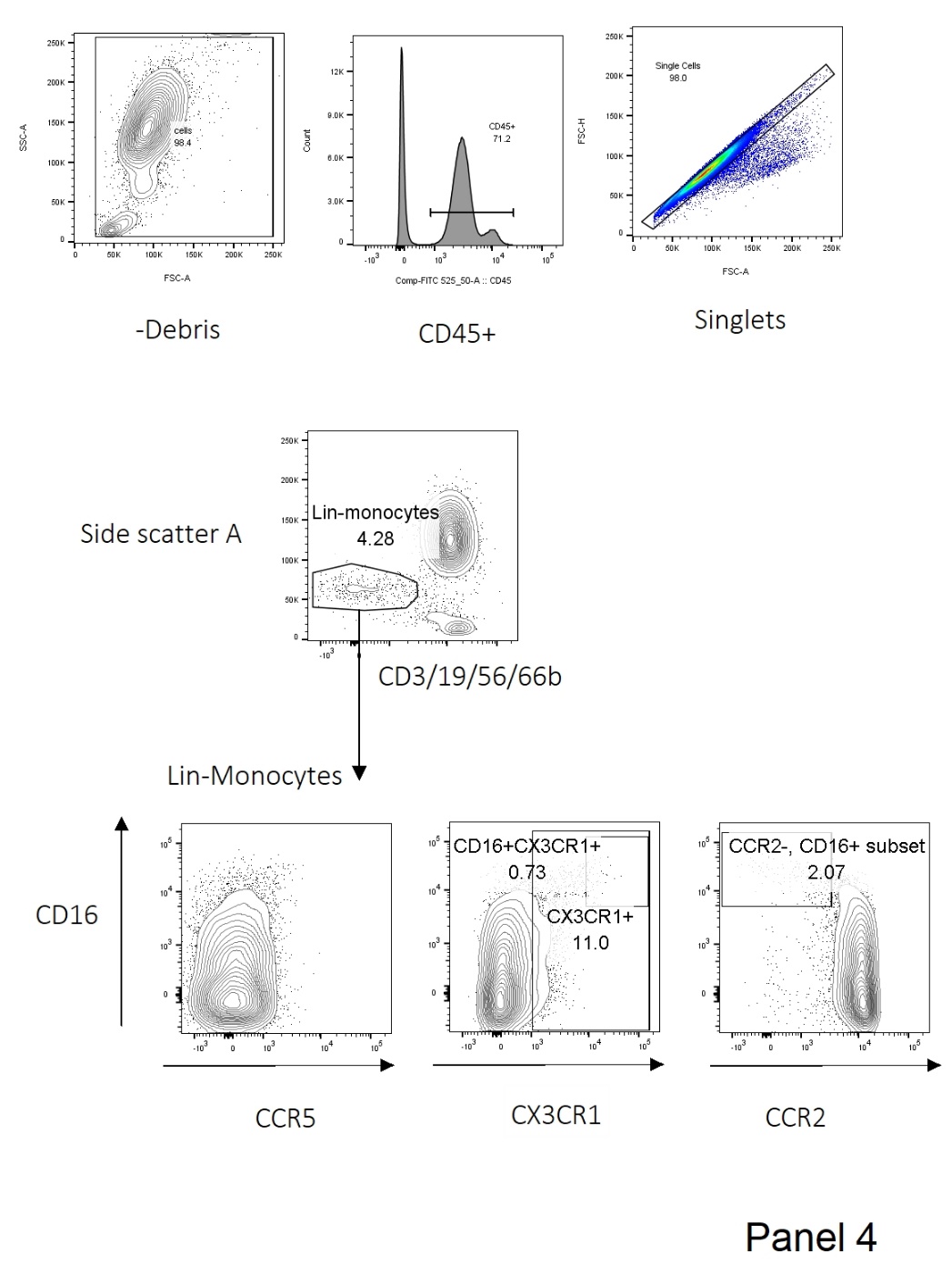 Figure 9D
Panel 4
Figure 9D: Gating strategy for monocyte chemokine receptors. 

After exclusion of debris, CD45- events and doublets lineage negative (CD3/CD19/CD56/CD66b-) monocytes were gated for measurement of chemokine receptor expression.
Figure 9E
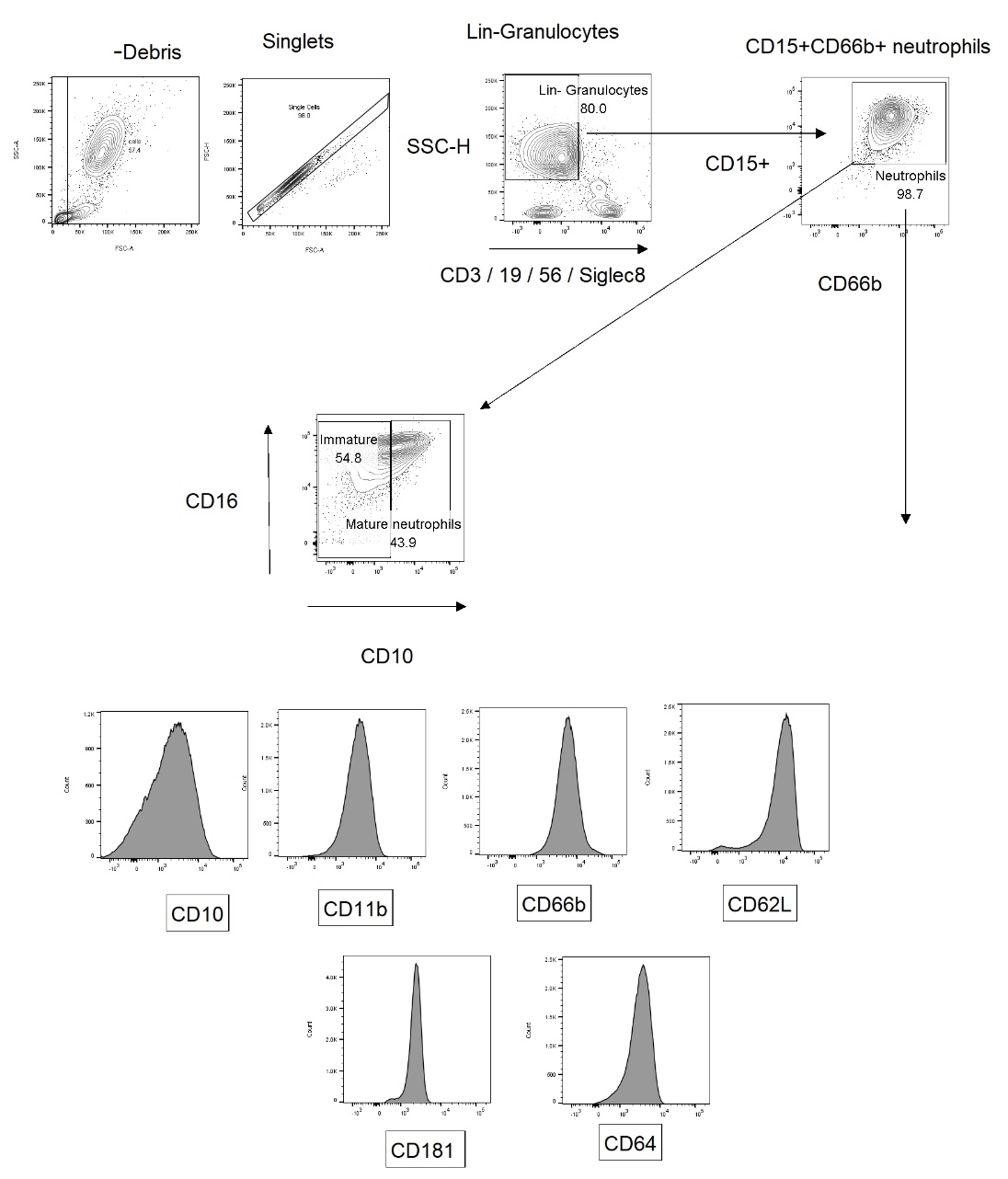 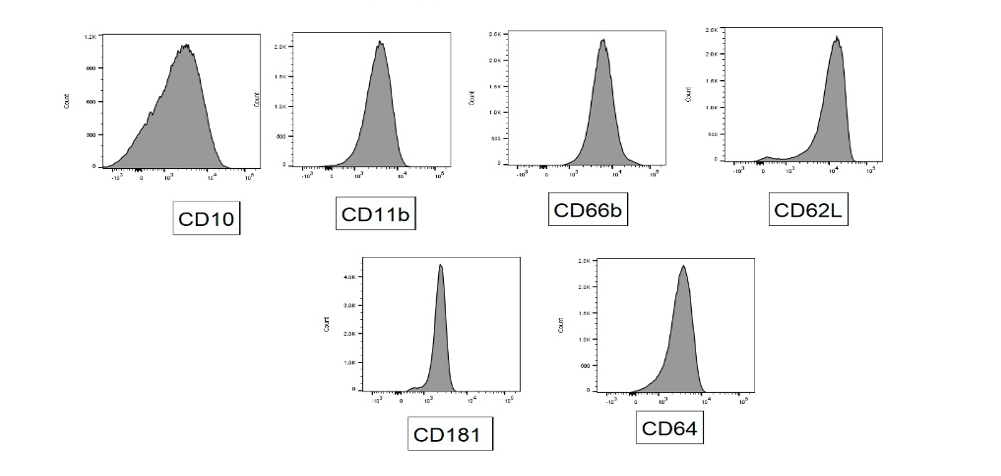 Figure 9E: Gating strategy for neutrophils. 
After exclusion of debris and doublets SSC-H high, lineage negative (CD3/CD19/CD56/Siglec-8) events were gated and CD15+CD66b+ cells selected as neutrophils. Immature neutrophils were gated as CD10 low.
Table 4
Table 4: Antibodies used for flow cytometry
Table 5
Table 5: Summary clinical  safety haematological and biochemical blood results outcome by group- (SoC) standard of care versus IV NM. Blood results checked daily for all patients during their time in the trial.
Table 6
Table 6 Continuous outcome variable results: haematological and biochemical safety laboratory outcomes and vital signs.
Table 7
Table 7 Altona RT-PCR Ct values
Figure 10
Figure 10 QMCD linear panel. Altona Ct to copies/mL conversion with linear regression.